Grammar, Punctuation and Spelling GPSParent Information Session
Thursday 8th March 2018
Grammar, Punctuation and Spelling GPS
Grammar
Word Classes
Nouns: A naming word used to name a person, place or thing. 
Proper Nouns: Name of people and places e.g. Freddie, Buckingham Palace. (These all begin with a capital letter.)
Common Nouns: Things e.g. bear, table

Adjectives: A word that describes a noun. 
E.g messy, funny, small
Word Classes
Verbs: An action word used to describe what someone is doing. E.g. shouting, learning, jumping.
‘To be’ The verb ‘to be’ is one on the most commonly used verbs in the English language: is, am , are, was, were
What a wonderful day it is! The girls are best friends. 

Adverbs: Tells you where, why or how something is done. E.g. yesterday, quickly, proudly
Types of Sentences
Statement: A sentence giving you information. 
E.g. The little boy went to the shops. 

Question: A sentence used to find out information. 
E.g Where are you going later?
Command: A sentence that gives an instruction or tells you to do something, they usually begin with an imperative verb (bossy word)                                               E.g Go and brush your teeth!

Exclamation: A sentence to show surprise or a strong emotion. It must begin with ‘What’ or ‘How’, include a subject, a verb and end with a !. 
E.g. What a wonderful parent you are! 
        How terrible the snow was!
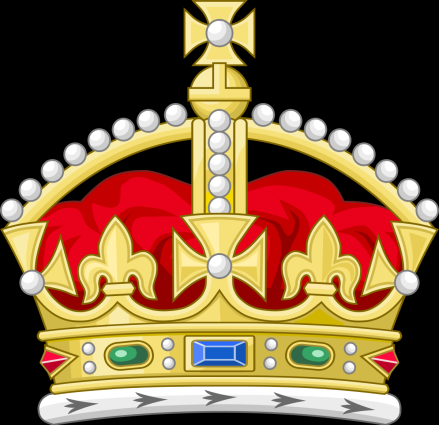 Sentences, words and phrases
Sentence: A group of words which must begin with a capital letter and end with some form of punctuation. A sentence must include a verb and a subject. 
Expanded Noun Phrase: A phrase which tells you more about a noun. Usually by adding one or more adjectives to the noun. E.g The fluffy, brown dog.
[Speaker Notes: Espresso video]
Conjunctions
Conjunctions are joining words that join different parts of sentences.
Subordinating conjunctions: introduces a subordinate clause -a part of a sentence that does not make sense on its own. 
when, if, that, because
E.g We will have dinner when Jack gets home.
Co-ordinating conjunctions:  joins two sentences of equal importance together. 
or, and, but, so
E.g We can go to the park but you must do your homework.
Past and Present Tense
Year 2 children must be able to recognise past and present tense and use it consistently in their writing. 
Regular past tense- adding -ed: jump  jumped
Irregular past tense: eat  ate
Progressive tense: Actions in progress- She is running. He was jumping
Grammar, Punctuation and Spelling GPS
Punctuation
Punctuation
Capital Letters- We use capital letters at the start of every sentence, when we use a proper noun and for the personal pronoun I. 
All sentences must end with a punctuation mark.
Full Stops
Question Marks
Exclamation Marks
A . ? !
Punctuation
Commas in a list – replace the ‘and’. E.g Susie bought some apples, bananas and pears from the shop. 
Apostraphes
Possesive apostrophe: adding ’s to show something belongs to someone. 
E.G I am going to Jack’s house tomorrow. 
Contractions: Showing were letters are missing
E.G Can not  can’t, it is  it’s
Prefixes and Suffixes
Prefixes- Letters joined to the beginning of a root word to make a new word. 
Un-, dis-
Unhappy, disappear

Suffixes – Letters joined to the end of a root word to make a new word. 
-ment, -ness, -less, -ful, -ly
Enjoyment, kindness, hopeful
Grammar, Punctuation and Spelling GPS
Spelling
Key Stage one Spellings
Year 1 and Year 2 Common Exception Words
Days of the Week 
Number words to one hundred
Homophones: A word that in pronounced the same as another word but has a different spelling and meaning.         E.g night and knight, sea and see
Compound words: Two words joined together to make a new word. E.G finger +nail = fingernail. Snow + man = snowman
‘ge’ and ‘dge’ 
Word end in a ‘j’ sound are spelt with ‘ge’ or ‘dge’ 
Edge, bridge, cage
We use ‘dge’ after a short vowel sound and ‘ge’ after any other sound.

The s sound spelt as ‘c’ after the letters e, I, and y              e.g. cell, fancy

Silent Letters: kn, wr, gn    e.g. gnome, write

-el, -le, -il, -al. Many words end with –le, e.g little, stable. After the letters w, v, r, m, n and s it is spelt -el e.g travel. 
Less commonly, words use –il or –al e.g. pupil, animal.
Words ending in –tion e.g station, potion

Words ending in –y e.g fly, shy

Plurals Adding –s or –es to make a noun plural.  
Words ending in z, x, s, ch, and sh add –es                    E.g. Church churches, box  boxes
All other words add –s E.g.  shoe  shoes 

Adding –es to word ending in –y, children need to change the y to an i before adding –es.                        E.g hurry- hurries
Vowel SuffixesAdding –ing, -ed, -er, -est and -y
Words ending in –y 
Change the y to an i before adding the suffix e.g. carry carried
We do not change the y to an i when adding –ing. 
Carry  carrying
Vowel SuffixesAdding –ing, -ed, -er, -est and -y
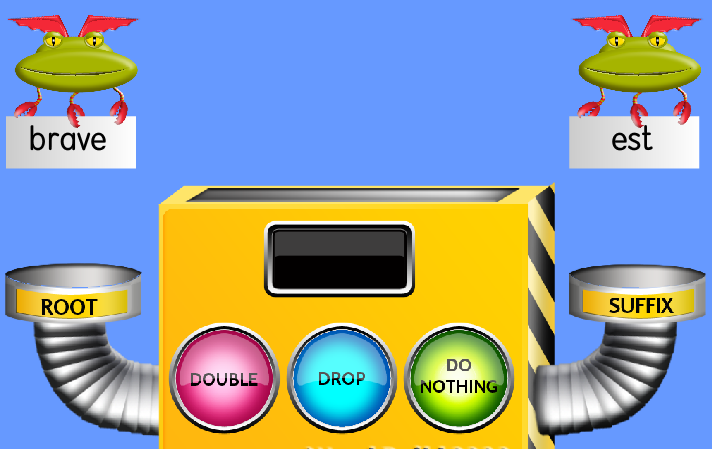 Words ending in –e
You need to ‘drop’ the e before adding your suffix 
e.g take  taking
One syllable words ending in a short vowel then a consonant
You need to double to consonant then add the suffix 
e.g. pat  patting       Hum  hummed          push  pushed 
Do nothing- pinch  pinched          keep  keeper
Spelling PaperWe are going to the beach on __________.I solved the _______ quickly. The man ______his shopping home.
Tuesday
puzzle
carried
Example SATs questions
GPS paperWrite one word to complete the sentence below. We do PE outside ________ it’s not raining. Circle in nouns in the sentence below. The dog jumped over the tall fence. Circle the verbs in the sentence below.Yesterday was the schools sports day and Jo put on her running shoes.
Example SATs questions
Write an apostrophe in the correct place in the sentence below. T h o s e    a r e    S a r a h s    b o o k s. Write one word to complete what each child is saying. ‘I am __________ a picture’‘Yesterday I __________ a picture.’
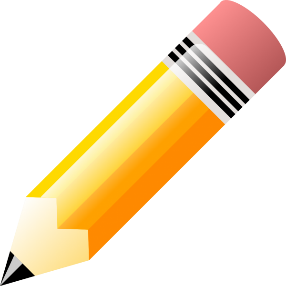 Example SATs questions
Add a ‘s’ or ‘es’ to these nouns to make them pluaral.Church____, shoe_____, box_____Tick where the comma should go in this sentence.The boy packed his hat sunglasses and suncream.
Example SATs questions
How can you help at home?
Hangman
Scrabble
Noun Hunt
Spot the …….noun/adjective/verb/ adverb
Page, line, word
Silly sentences
Sentence Dr
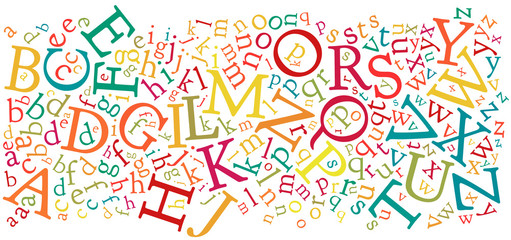 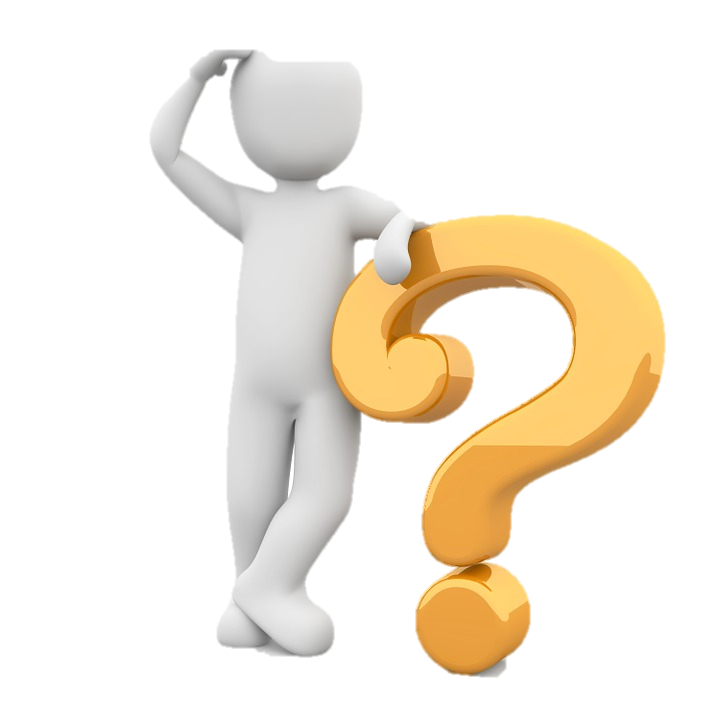 Questions
Thank you for coming, please fill in your evaluation form.